中国旅游教育蓝皮书（2016）
张凌云
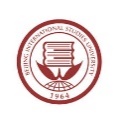 北京第二外国语学院旅游发展研究中心主任，教授，博导
北京联合大学旅游发展研究院院长，旅游学院副院长《旅游学刊》执行主编，学术委员会副主任人大
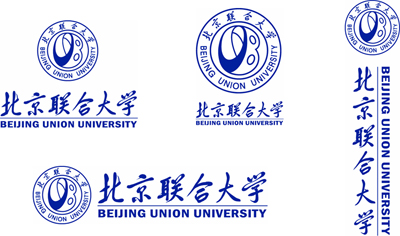 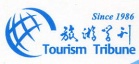 中国旅游研究院学术委员、旅游学术评价研究基地首席研究员
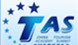 中国人大报刊复印资料《旅游管理》执行编委
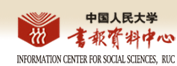 全国旅游标准化委员会（SAC/TC210）委员
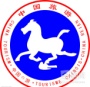 中国旅游改革发展咨询委员会委员
蓝皮书的主要特点
内容丰富，题材多样
    代序 （保继刚）+ 五大部分（21篇）：
     1.中国旅游教育总报告（3篇，张凌云、国家旅游局等）
     2.中国旅游教育分报告（5篇，保继刚、田里、浙江旅院、广东旅院、白长虹等）
     3.中国旅游教育理论（2篇，专家组、吴必虎等）
     4.中国旅游教育专题报告（7篇，谷慧敏、彭青、余昌国、郑向敏、邹统钎、吕胜男、陈国忠等）
     5.中国旅游教育典型案例（4篇，马勇、康年、程道品、赵晓鸿等）
蓝皮书的主要特点
涵盖面广，结构完整
     1.内容涵盖：从办学条件、师资队伍到招生规模、培养目标、专业设置、课程设计、教材建设、升学就业等
     2.学历结构：从博士研究生、硕士研究生（学术学位、专业学位）、本科生教育、专科生、职业技术教育，到职业培训
     3.学术研究：从旅游学科定级定位到旅游学术研究，从大陆到港澳台地区。
     4.视野开阔：从本土化到国际化，从学术研究到人才培养，从基础理论到应用研究，从学历教育到职业培训，从学科建设到社会服务
蓝皮书的主要特点
博导领衔，阵容强大
     各级各类院校旅游学科（学术、专业）带头人、博导教授、业界资深专家主持撰写，也有院校成立课题组，在专题调研和抽样统计的基础上完成报告
数据翔实，权威发布
     自下而上，分类统计，数据覆盖面广，信息量大，全方位、多角度地反映我国旅游教育的现状，并由中国旅游协会教育分会统一发布
旅游教育核心数据摘要
研究生层面
     2015年全国共有146所高校（院所）具有旅游管理专业（或相关方向）硕士招生资格，招生1,619人，在校生4,029人；115所高校（院所）具有旅游管理专业（或相关方向）博士授予点，招生257人，在校生947人
本科层面
     2015年全国共有542所高校招收旅游管理类本科专业，2015年全国共招生55,611人，比2014年多2,225人；在校209,986人，比2014年增加了8,825人，2015年旅游管理类本科招生单位比2014年多了27所
旅游教育核心数据摘要
高职高专层面
     2015年全国共有1068所开设高校高专旅游大类专业，共招生旅游管理专业类110,935人，旅游管理专业826所，招生48,043人；酒店管理专业644所，招生43,306人；会展策划与管理117所，招生8,090人；导游专业102所，招生3,889人；涉外旅游专业108所，招生3,492人；休闲服务与管理38所，招生1,190人；景区开发与管理专业45所，招生996人；旅游服务与管理专业22所，招生944人；旅行社经营管理专业29所，招生808人。
     规模较少的有，历史文化旅游专业5所，招生83人；邮轮服务与管理专业2所，招生54人；英语导游专业3所，招生21人；休闲旅游管理专业3所，招生19人
旅游教育核心数据摘要
中等职业层面
     2015年全国中等职业学校798所，招生9.3万人；按专业规模分布依次为：旅游服务与管理、高星级饭店运营与管理、旅游外语专业、导游服务专业、会展服务与管理以及其他相关专业
职业培训层面
     2015年全国旅游行业从业人员接受继续教育总量475.4万人次：岗位培训441.5万人次；成人学历教育34万人次（高等教育19.6万、中等教育14.4万）；资格类培训39.2万人次；技术等级类培训50.5万人次；适应性培训351.8万人次
结论与期望
本蓝皮书为2015年中国旅游教育提供了全方位、全景式的现状画像，有助于全面了解中国旅游教育发展现状和存在的问题
多位旅游学术界领军人物亲自撰写，权威观点，一手资料
既有宏观视野的总报告和关乎学科发展前景的一级学科论证，也有各级各类旅游专业教研专题报告，以及实证案列研究
权威而翔实的分类统计数据，为旅游教育供给侧改革提供了决策基础和理论依据
希望这个报告能在教育分会的组织下，在各位大师的主持下，每年持续下去，除全面评述旅游教育发展基本面的宏观变化外，更多地聚焦和反映旅游教学和科研中的现实问题和热点议题，成为记录和思考中国旅游教育不断进取成功、有温度的编年史
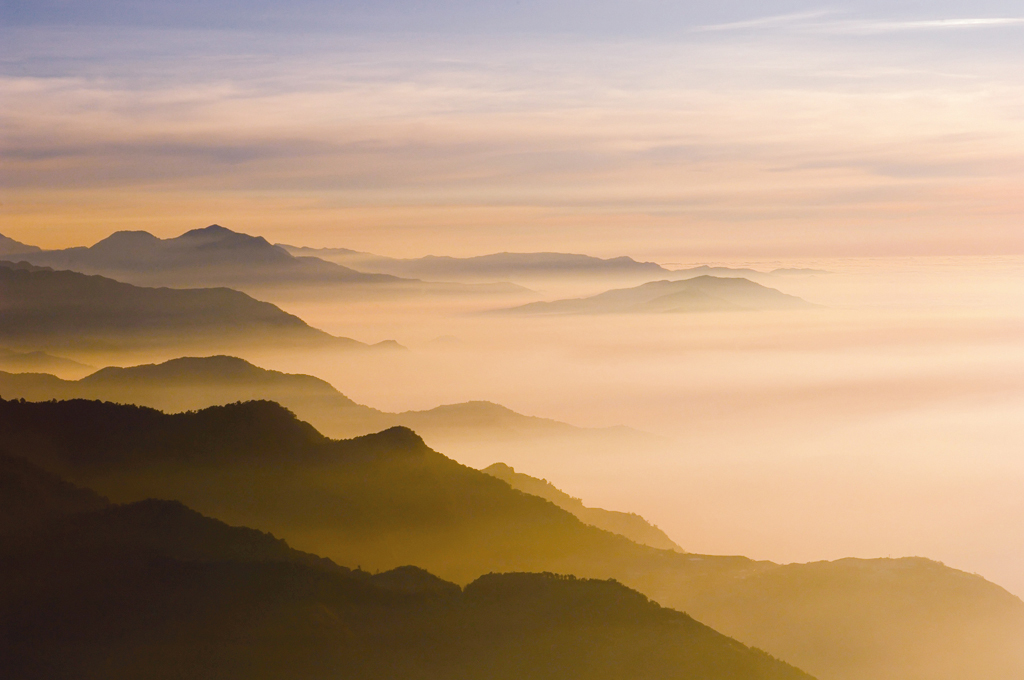 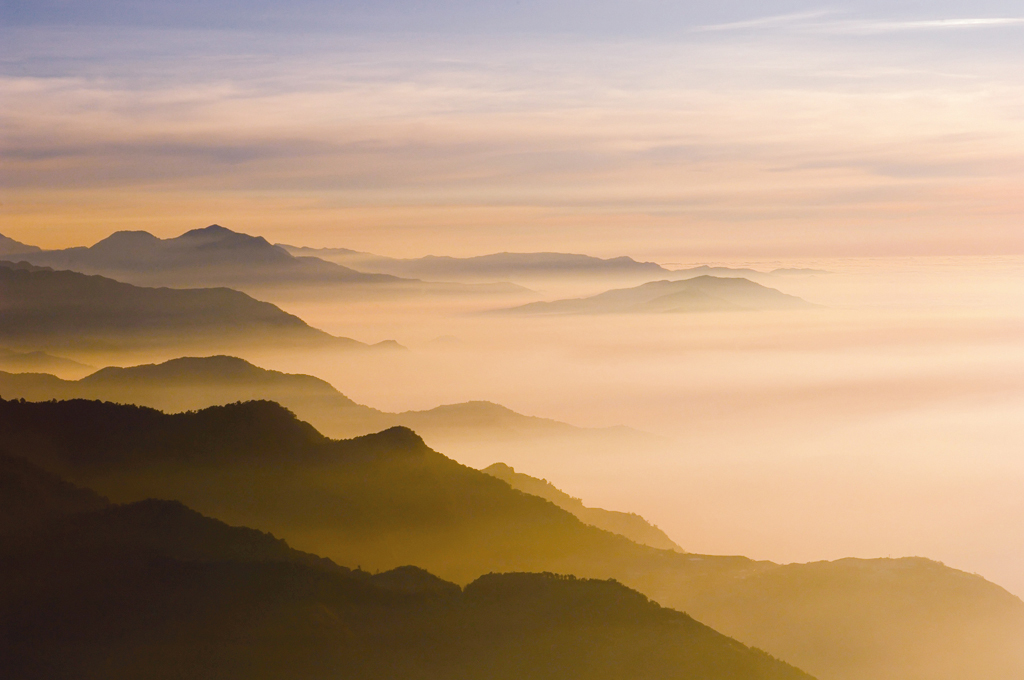 谢谢诸位的耐心聆听，
敬请指教！